Daniel 5-6
Typical Humanity: 
 - Pride, jealousy,   manipulation, and   violence
Daniel Chapter 5
Nebuchadnezzar died in 563
Succeeded by his son Evil-Merodach (Akkad. Amel-Marduk, “man of Marduk”)
Evil released the captive Jewish king, Jehoiachin, from prison and gave him an honorable place at the court (2 Kings 25:27–30)
Two years later assassinated by his brother-in-law, Neriglissar
Daniel Chapter 5
Neriglissar died just four years later (556), and his son Labashimarduk, who succeeded him, was murdered nine months later (556).
This revolt placed its leader Nabonidus (Akkad. Nabu-naʾid, “Nebo is exalted”) on the throne.
Not related to the royal house by blood but married a daughter of Neb.
Daniel Chapter 5
During the last ten years of his life, he seems to have spent most of his time in Teima, an Edomite or North Arabian capital (possibly for reasons of health)
Daniel Chapter 5
During the last ten years of his life, he seems to have spent most of his time in Teima, an Edomite or North Arabian capital (possibly for reasons of health)
The year is 539 BCE
Daniel Chapter 5
1 Many years later King Belshazzar gave a great feast for 1,000 of his nobles, and he drank wine with them.
Daniel Chapter 5
1 Many years later King Belshazzar gave a great feast for 1,000 of his nobles, and he drank wine with them.
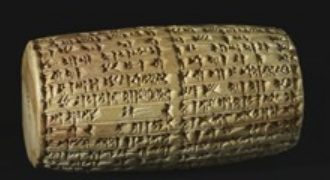 Daniel Chapter 5
Nabonidas cylinder – British Museum http://www.britishmuseum.org/research/collection_online/
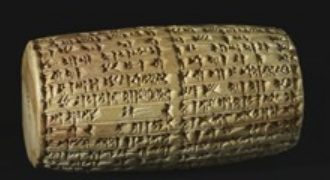 Daniel Chapter 5
Nabonidas cylinder – British Museum http://www.britishmuseum.org/research/collection_online/
Inscription Comment: Two columns, each containing 31 lines, separated from each other by division-rules, with very well preserved and beautifully written Babylonian characters; records the rebuilding of Sin’s ziggurat at the city of Ur by Nabonidus who entreats the moon-god to guard both him and his son
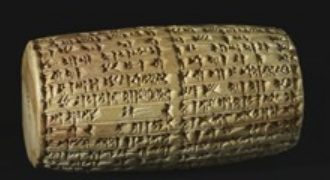 Daniel Chapter 5
Nabonidas cylinder – British Museum http://www.britishmuseum.org/research/collection_online/
Inscription Comment: Two columns, each containing 31 lines, separated from each other by division-rules, with very well preserved and beautifully written Babylonian characters; records the rebuilding of Sin’s ziggurat at the city of Ur by Nabonidus who entreats the moon-god to guard both him and his son, Belshazzar, from wrong-doing.
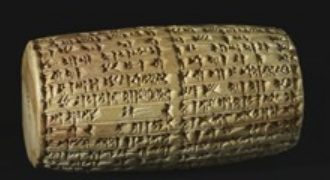 Daniel Chapter 5
Nabonidas cylinder – British Museum http://www.britishmuseum.org/research/collection_online/
Inscription Comment: Two columns, each containing 31 lines, separated from each other by division-rules, with very well preserved and beautifully written Babylonian characters; records the rebuilding of Sin’s ziggurat at the city of Ur by Nabonidus who entreats the moon-god to guard both him and his son, Belshazzar, from wrong-doing.
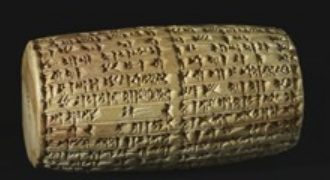 Daniel Chapter 5
Nabonidas cylinder – British Museum http://www.britishmuseum.org/research/collection_online/
Inscription Comment: Two columns, each containing 31 lines, separated from each other by division-rules, with very well preserved and beautifully written Babylonian characters; records the rebuilding of Sin’s ziggurat at the city of Ur by Nabonidus who entreats the moon-god to guard both him and his son, Belshazzar, from wrong-doing.
5:16Whoever interprets the writing on the wall “will become the third highest ruler in the kingdom.”
Daniel Chapter 5
2 While Belshazzar was drinking the wine, he gave orders to bring in the gold and silver cups that his predecessor, Nebuchadnezzar, had taken from the Temple in Jerusalem. He wanted to drink from them with his nobles, his wives, and his concubines.
Daniel Chapter 5
3 So they brought these gold cups taken from the Temple, the house of God in Jerusalem, and the king and his nobles, his wives, and his concubines drank from them.
Daniel Chapter 5
4 While they drank from them they praised their idols made of gold, silver, bronze, iron, wood, and stone.
Daniel Chapter 5
4 While they drank from them they praised their idols made of gold, silver, bronze, iron, wood, and stone.
Once again an arrogant Babylonian monarch defies the Lord God
Daniel Chapter 5
4 While they drank from them they praised their idols made of gold, silver, bronze, iron, wood, and stone.
The pagan gods are described as “the gods of gold and silver, of bronze, iron, wood and stone,” because to the Hebrew monotheist these materials were all the substance the pagan gods had
Daniel Chapter 5
4 While they drank from them they praised their idols made of gold, silver, bronze, iron, wood, and stone.
As products of pagan imagination, they had no genuine being.
Daniel Chapter 5
4 While they drank from them they praised their idols made of gold, silver, bronze, iron, wood, and stone.
As products of pagan imagination, they had no genuine being. The stage was set for the one true God to intervene. – Archer
Daniel Chapter 5
4 While they drank from them they praised their idols made of gold, silver, bronze, iron, wood, and stone.
5 Suddenly, they saw the fingers of a human hand writing on the plaster wall of the king’s palace, near the lampstand. The king himself saw the hand as it wrote,
Daniel Chapter 5
6 and his face turned pale with fright. His knees knocked together in fear and his legs gave way beneath him.
Daniel Chapter 5
6 and his face turned pale with fright. His knees knocked together in fear and his legs gave way beneath him.
The musicians put aside their instruments, the dancing girls stood motionless, and the waiters stopped short, as they all gazed at the words on the wall.
Daniel Chapter 5
7 The king shouted for the enchanters, astrologers, and fortune-tellers to be brought before him. He said to these wise men of Babylon,
Daniel Chapter 5
“Whoever can read this writing and tell me what it means will be dressed in purple robes of royal honor and will have a gold chain placed around his neck. He will become the third highest ruler in the kingdom!”
Daniel Chapter 5
“Whoever can read this writing and tell me what it means will be dressed in purple robes of royal honor and will have a gold chain placed around his neck. He will become the third highest ruler in the kingdom!”
Daniel Chapter 5
8 But when all the king’s wise men had come in, none of them could read the writing or tell him what it meant.
Daniel Chapter 5
8 But when all the king’s wise men had come in, none of them could read the writing or tell him what it meant.
9 So the king grew even more alarmed, and his face turned pale. His nobles, too, were shaken.
Daniel Chapter 5
10 But when the queen heard what was happening, she hurried to the banquet hall. She said to Belshazzar, “Long live the king! Don’t be so pale and frightened.
Daniel Chapter 5
11 There is a man in your kingdom who has within him the spirit of the holy gods. During Neb’s reign, this man was found to have insight, understanding, and wisdom like that of the gods…
Daniel Chapter 5
12 This man Daniel, whom the king named Belteshazzar, has exceptional ability and is filled with divine knowledge and understanding. He can interpret dreams, explain riddles, and solve difficult problems. Call for Daniel, and he will tell you what the writing means.”
Daniel Chapter 5
13 So Daniel was brought in before the king. The king asked him, “Are you Daniel, one of the exiles brought from Judah by my predecessor, King Nebuchadnezzar?
Daniel Chapter 5
13 So Daniel was brought in before the king. The king asked him, “Are you Daniel, one of the exiles brought from Judah by my predecessor, King Nebuchadnezzar?
14 I have heard that you have the spirit of the gods within you and that you are filled with insight, understanding, and wisdom.
Daniel Chapter 5
15 My wise men and enchanters have tried to read the words on the wall and tell me their meaning, but they cannot do it.
Daniel Chapter 5
16 I am told that you can give interpretations and solve difficult problems. If you can read these words and tell me their meaning, you will be clothed in purple robes of royal honor, and you will have a gold chain placed around your neck. You will become the third highest ruler in the kingdom.”
Daniel Chapter 5
17 Daniel answered the king, “Keep your gifts or give them to someone else, but I will tell you what the writing means.
Daniel Chapter 5
17 Daniel answered the king, “Keep your gifts or give them to someone else, but I will tell you what the writing means. 
18 Your Majesty, the Most High God gave sovereignty, majesty, glory, and honor to your predecessor, Nebuchadnezzar.
Daniel Chapter 5
19 He made him so great that people of all races and nations and languages trembled before him in fear. He killed those he wanted to kill and spared those he wanted to spare. He honored those he wanted to honor and disgraced those he wanted to disgrace.
Daniel Chapter 5
20 But when his heart and mind were puffed up with arrogance, he was brought down from his royal throne and stripped of his glory.
Daniel Chapter 5
21 He was driven from human society. He was given the mind of a wild animal, and he lived among the wild donkeys…
Daniel Chapter 5
22 “You are his successor, O Belshazzar, and you knew all this, yet you have not humbled yourself.
Daniel Chapter 5
22 “You are his successor, O Belshazzar, and you knew all this, yet you have not humbled yourself.
23 For you have proudly defied the Lord of heaven and have had these cups from his Temple brought before you.
Daniel Chapter 5
22 “You are his successor, O Belshazzar, and you knew all this, yet you have not humbled yourself.
23 For you have proudly defied the Lord of heaven and have had these cups from his Temple brought before you.
Daniel Chapter 5
You and your nobles and your wives and concubines have been drinking wine from them while praising gods of silver, gold, bronze, iron, wood, and stone—
Daniel Chapter 5
You and your nobles and your wives and concubines have been drinking wine from them while praising gods of silver, gold, bronze, iron, wood, and stone—gods that neither see nor hear nor know anything at all. But you have not honored the God who gives you the breath of life and controls your destiny!
Daniel Chapter 5
24 So God has sent this hand to write this message.
Daniel Chapter 5
24 So God has sent this hand to write this message.
25 “This is the message that was written: Mene, Mene, Tekel, and Uparsin.
Daniel Chapter 5
26 This is what these words mean:
Mene means ‘numbered’—God has numbered the days of your reign and has brought it to an end.
27 Tekel means ‘weighed’—you have been weighed on the balances and have not measured up.
28 Parsin means ‘divided’—your kingdom has been divided and given to the Medes and Persians.”
Daniel Chapter 5
29 Then Belshazzar gave orders, and they clothed Daniel with purple and put a necklace of gold around his neck, and issued a proclamation concerning him that he now had authority as the third ruler in the kingdom. 
30 That same night Belshazzar the Chaldean king was slain.
Daniel Chapter 5
31	So Darius the Mede received the kingdom at about the age of sixty-two.
Daniel Chapter 6
1 It seemed good to Darius to appoint 120 satraps over the kingdom, that they would be in charge of the whole kingdom,
2 and over them three commissioners (of whom Daniel was one), that these satraps might be accountable to them, and that the king might not suffer loss.
Daniel Chapter 6
3 Then this Daniel began distinguishing himself among the commissioners and satraps because he possessed an extraordinary spirit, and the king planned to appoint him over the entire kingdom.
Daniel Chapter 6
4 Then the commissioners and satraps began trying to find a ground of accusation against Daniel in regard to government affairs; but they could find no ground of accusation or evidence of corruption, inasmuch as he was faithful, and no negligence or corruption was to be found in him.
Daniel Chapter 6
5 Then these men said, “We will not find any ground of accusation against this Daniel unless we find it against him with regard to the law of his God.”
Daniel Chapter 6
5 Then these men said, “We will not find any ground of accusation against this Daniel unless we find it against him with regard to the law of his God.”
6 Then these commissioners and satraps came by agreement to the king and spoke to him as follows:
Daniel Chapter 6
“King Darius, live forever!
7 “All the commissioners of the kingdom, the prefects and the satraps, the high officials and the governors have consulted together that the king should establish a statute and enforce an injunction that anyone who makes a petition to any god or man besides you, O king, for thirty days, shall be cast into the lions’ den.
Daniel Chapter 6
8 “Now, O king, establish the injunction and sign the document so that it may not be changed, according to the law of the Medes and Persians, which may not be revoked.”
9 Therefore King Darius signed the document, that is, the injunction.
Daniel Chapter 6
13 Then they answered and spoke before the king, “Daniel, who is one of the exiles from Judah, pays no attention to you, O king, or to the injunction which you signed, but keeps making his petition three times a day.”
Daniel Chapter 6
14	Then, as soon as the king heard this statement, he was deeply distressed and set his mind on delivering Daniel; and even until sunset he kept exerting himself to rescue him.
Daniel Chapter 6
15 Then these men came by agreement to the king and said to the king, “Recognize, O king, that it is a law of the Medes and Persians that no injunction or statute which the king establishes may be changed.”
Daniel Chapter 6
16 Then the king gave orders, and Daniel was brought in and cast into the lions’ den. The king spoke and said to Daniel, “Your God whom you constantly serve will Himself deliver you.”
Daniel Chapter 6
16 Then the king gave orders, and Daniel was brought in and cast into the lions’ den. The king spoke and said to Daniel, “Your God whom you constantly serve will Himself deliver you.”
18 Then the king went off to his palace and spent the night fasting, and no entertainment was brought before him; and his sleep fled from him.
Daniel Chapter 6
19 Then the king arose at dawn, at the break of day, and went in haste to the lions’ den.
Daniel Chapter 6
19 Then the king arose at dawn, at the break of day, and went in haste to the lions’ den.
20 When he had come near the den to Daniel, he cried out with a troubled voice. The king spoke and said to Daniel, “Daniel, servant of the living God, has your God, whom you constantly serve, been able to deliver you from the lions?”
Daniel Chapter 6
21 Then Daniel spoke to the king, “O king, live forever!
22 “My God sent His angel and shut the lions’ mouths and they have not harmed me…
Daniel Chapter 6
23 Then the king was very pleased and gave orders for Daniel to be taken up out of the den. So Daniel was taken up out of the den and ﻿﻿no injury whatever was found on him, because he had ﻿﻿trusted in his God.
Daniel Chapter 6
24 The king then gave orders, and they brought those men who had ﻿﻿maliciously accused Daniel, and they ﻿﻿cast them, their ﻿﻿children and their wives into the lions’ den; and they had not reached the bottom of the den before the lions overpowered them and crushed all their bones.
Daniel Chapter 6
26 “﻿﻿I ﻿﻿make a decree that in all the dominion of my kingdom men are to fear and tremble before the God of Daniel; For He is the ﻿﻿living God and ﻿﻿enduring forever, 
And ﻿﻿His kingdom is one which will not be destroyed, And His dominion will be ﻿﻿forever.
Observations:
Human nature is fallen
People tend to grow very proud of what they have accomplished
Satan promised Eve, “You will become like God!”
Humility…
Daniel Chapter 6
21 Then Daniel spoke to the king, “O king, live forever!
22 “My God sent His angel and shut the lions’ mouths and they have not harmed me…
Observations:
Human nature is fallen
People tend to grow very proud of what they have accomplished
Satan promised Eve, “You will become like God!”
Humility…
Daniel Chapter 6
21 Then Daniel spoke to the king, “O king, live forever!
22 “My God sent His angel and shut the lions’ mouths and they have not harmed me…
Matthew 18:4 “Whoever then humbles himself as this child, he is the greatest in the kingdom of heaven.”
Observations:
Human nature is fallen
People tend to grow very proud of what they have accomplished
Satan promised Eve, “You will become like God!”
Humility…
Daniel Chapter 6
1 Cor. 1:23 We proclaim Christ crucified, to Jews a stumbling block and to Gentiles foolishness,
21 Then Daniel spoke to the king, “O king, live forever!
22 “My God sent His angel and shut the lions’ mouths and they have not harmed me…
Observations:
Human nature is fallen
People tend to grow very proud of what they have accomplished
Satan promised Eve, “You will become like God!”
Humility…
Daniel Chapter 6
1 Cor. 1:23 We proclaim Christ crucified, to Jews a stumbling block and to Gentiles foolishness, 
24 but to those who are the called, both Jews and Greeks, Christ the power of God and the wisdom of God.
21 Then Daniel spoke to the king, “O king, live forever!
22 “My God sent His angel and shut the lions’ mouths and they have not harmed me…
Daniel Chapter 5-6
Observations?
Questions?
Experiences?